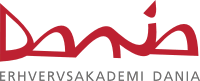 SERVER I

SLIDE: 3
SERVER I
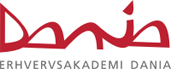 Topic for tomorrow:
Chapter 3: Configuring Hyper-V
■■ Objective 3.1: Create and configure virtual machine settings (Group D)
■■ Objective 3.2: Create and configure virtual machine storage (Group E)
■■ Objective 3.3: Create and configure virtual networks (Group F)
SERVER I
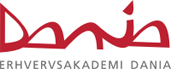 Hyper-V Networking and 
Virtual Switches Overview


Microsoft Hyper-V, which is a very common
virtualization platform for Windows based servers
SERVER I
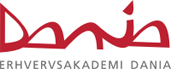 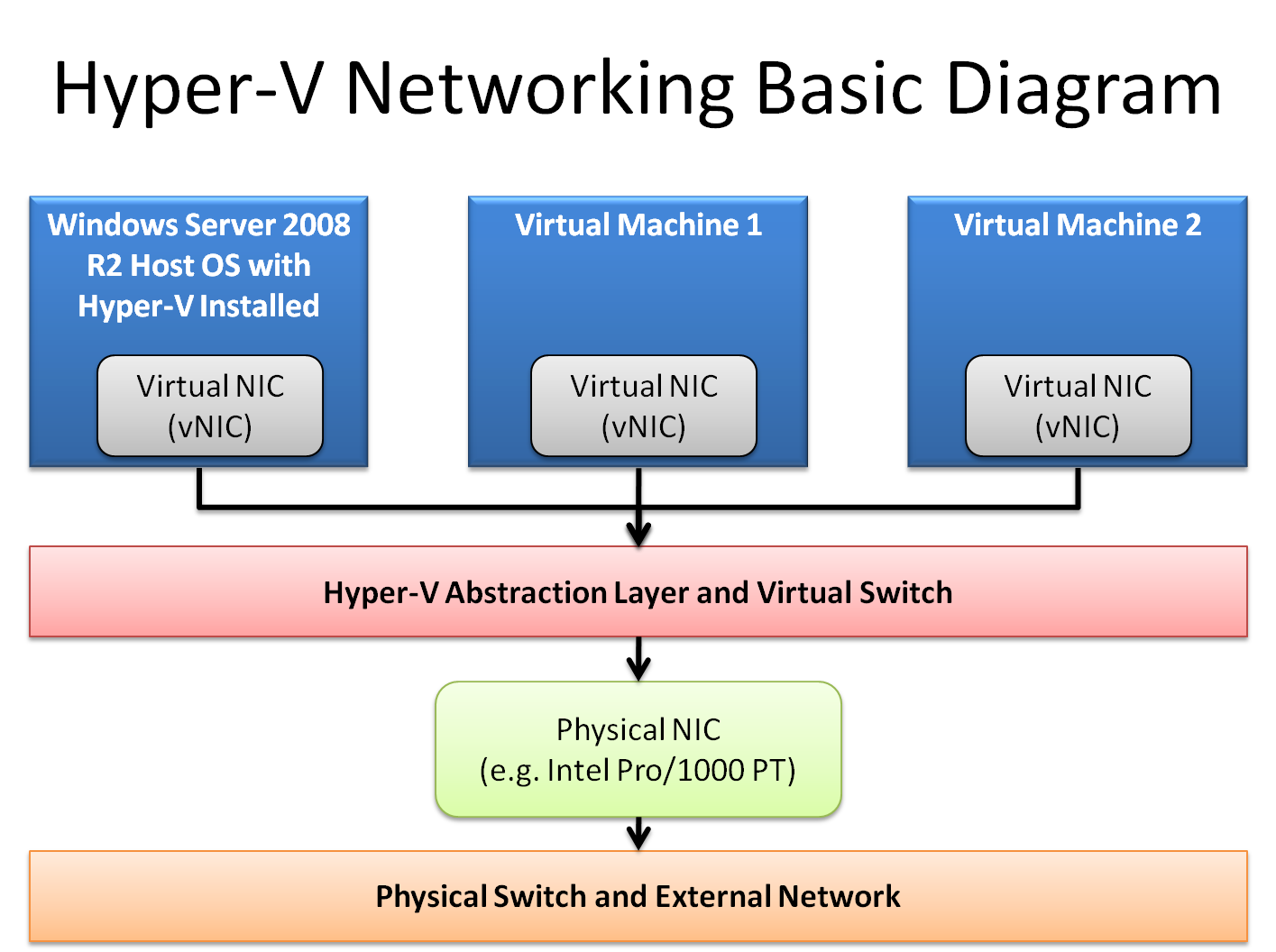 SERVER I
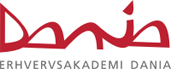 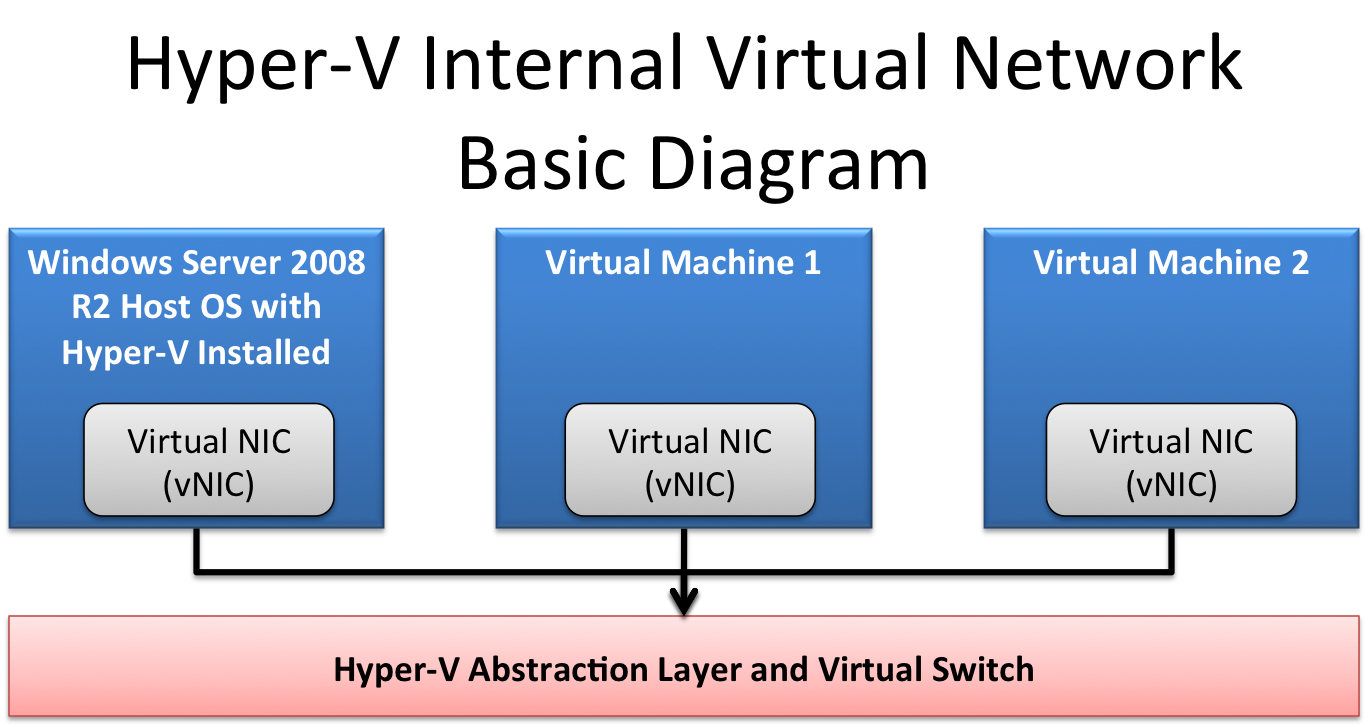 SERVER I
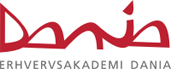 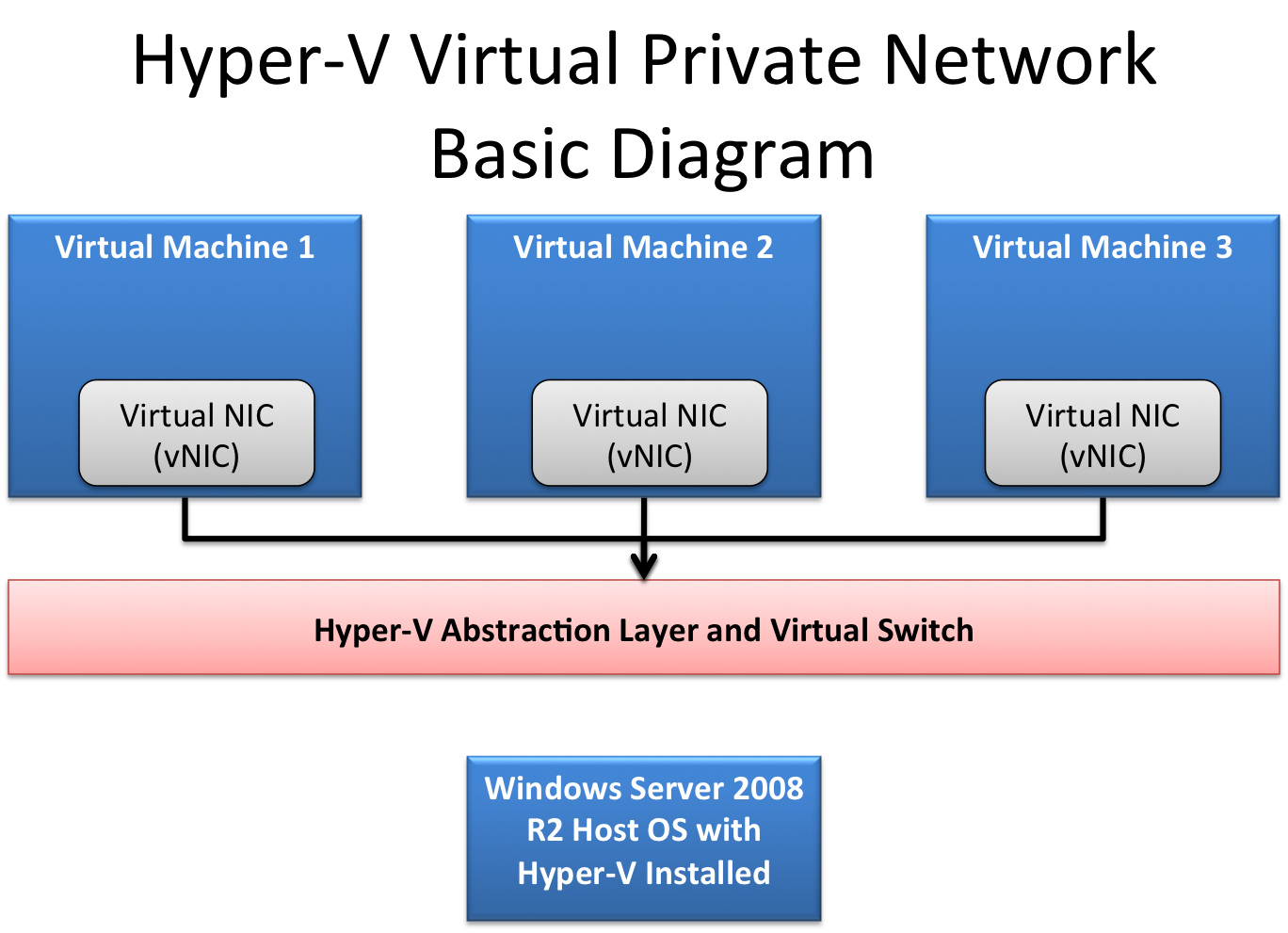 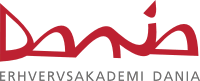 Task 4:
Create following Network infrastructure (Generic) 
Hyper-V (Only if Hyper V is available) or on Virtual Box
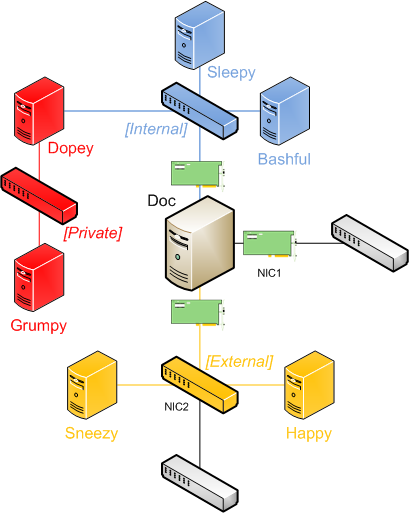